4.3) Loss of kinetic energy
Your turn
Worked example
Find the loss in kinetic energy
Find the loss in kinetic energy
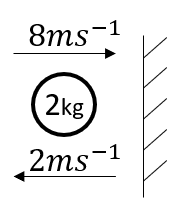 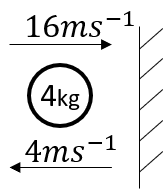 Diagrams used with permission from DrFrostMaths: https://www.drfrostmaths.com/
Your turn
Worked example
Find the total loss in kinetic energy
Find the total loss in kinetic energy
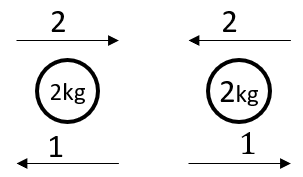 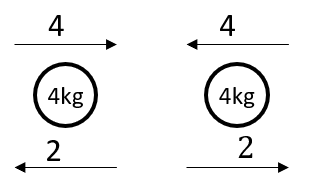 Diagrams used with permission from DrFrostMaths: https://www.drfrostmaths.com/
Your turn
Worked example
Find the percentage of kinetic energy lost in the collision.
Find the percentage of kinetic energy lost in the collision.
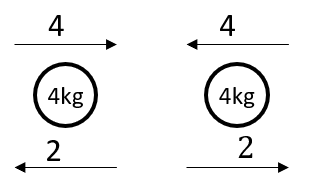 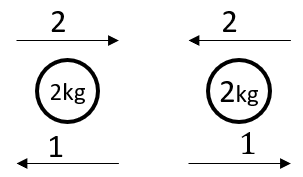 Diagrams used with permission from DrFrostMaths: https://www.drfrostmaths.com/
Your turn
Worked example
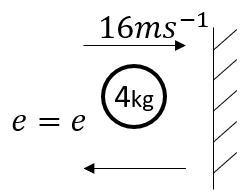 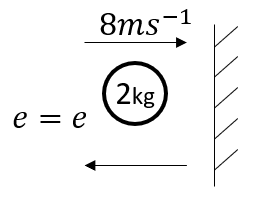 Diagrams used with permission from DrFrostMaths: https://www.drfrostmaths.com/
Your turn
Worked example
Your turn
Worked example
Your turn
Worked example